May 07, 2024
CDM Blue isocurvature in LSS
Sai Chaitanya Tadepalli
with

 Prof. Daniel Chung                               Prof. Moritz Muenchmeyer
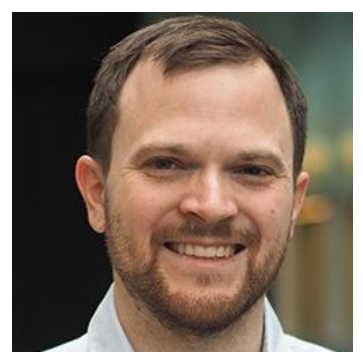 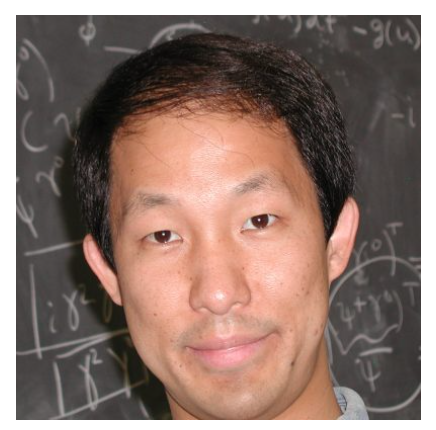 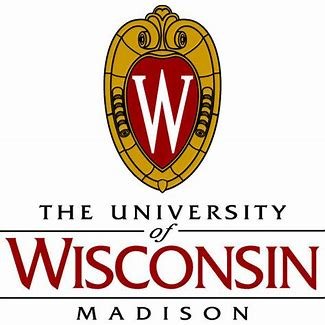 Primordial blue-tilted isocurvature (generated during inflation)
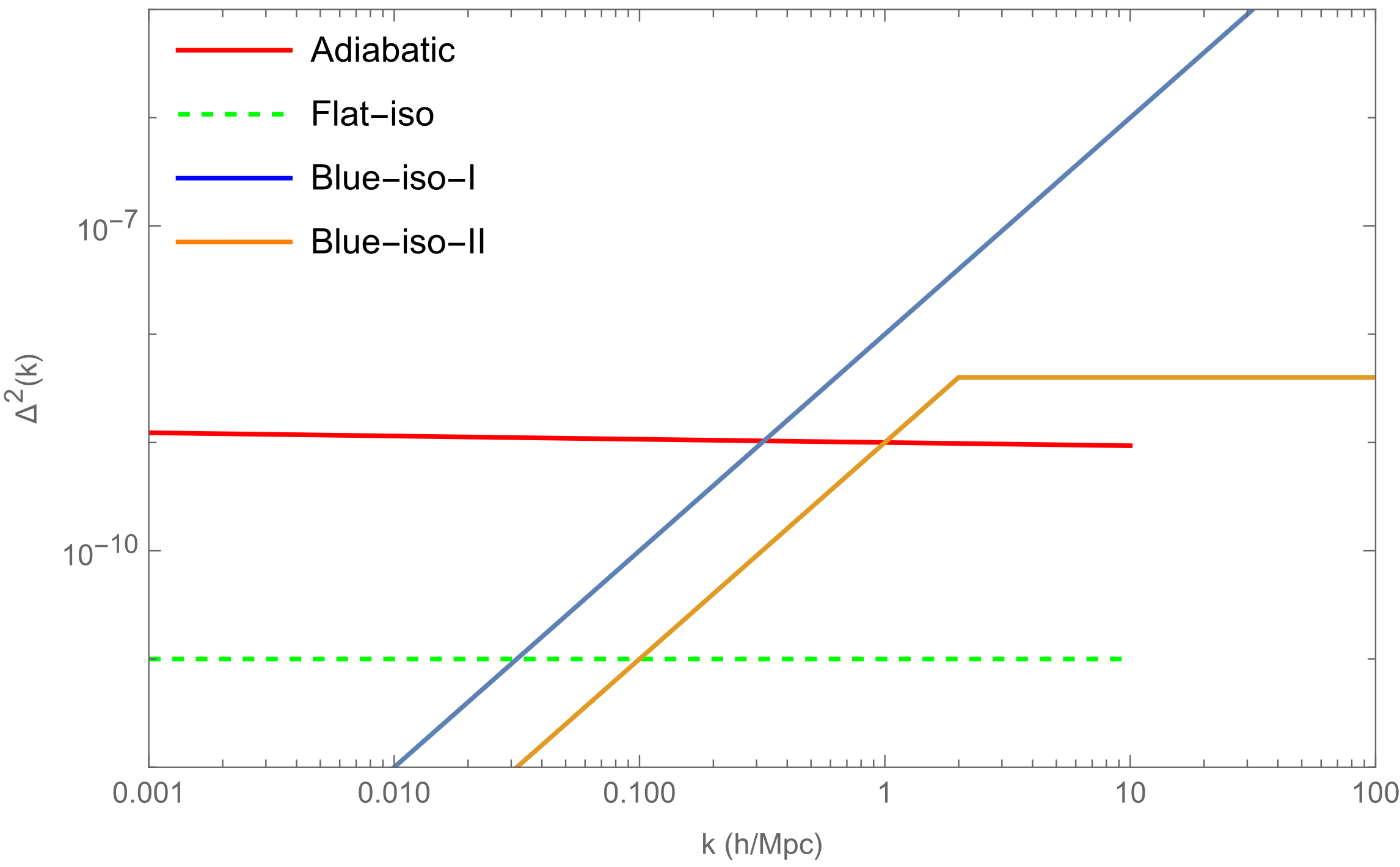 Constrained to be less than 2% on large (CMB) scales at k~0.1/Mpc. [1807.06211]
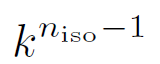 2-sigma hint found in 1711.06736, 1707.09354 and slight support in 1807.06211 from combined Planck+BOSS-DR12 data analysis
for uncorrelated CDM iso with 1.5<niso<3.5
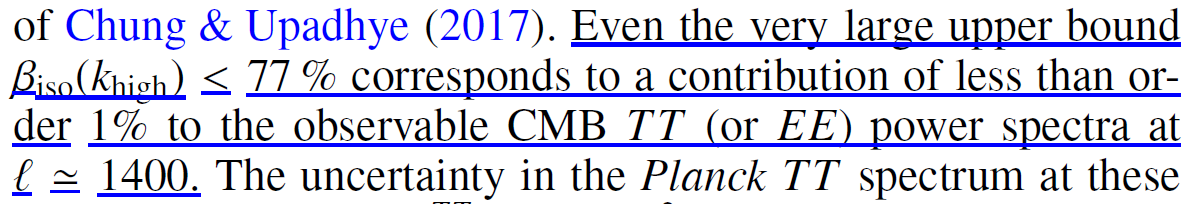 [1807.06211]
Generate blue-tilted spectra via non-equilibrium radial field
Kasuya+Kawasaki:2009
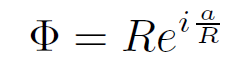 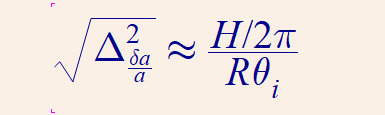 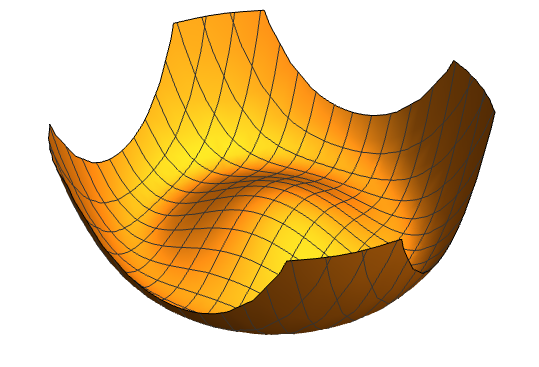 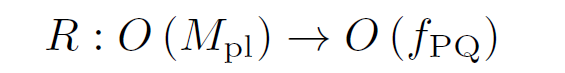 Dynamical non-equilb mass
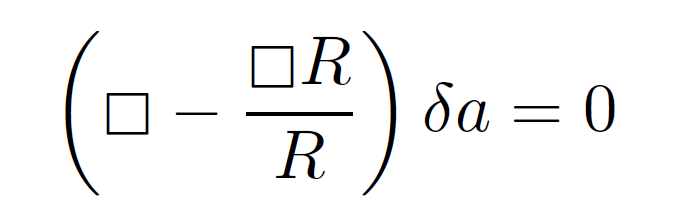 Massless axion
1501.05618
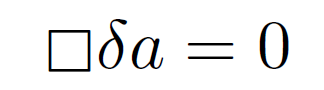 Primordial blue-tilted isocurvature from non-equilibrium physics during inflation
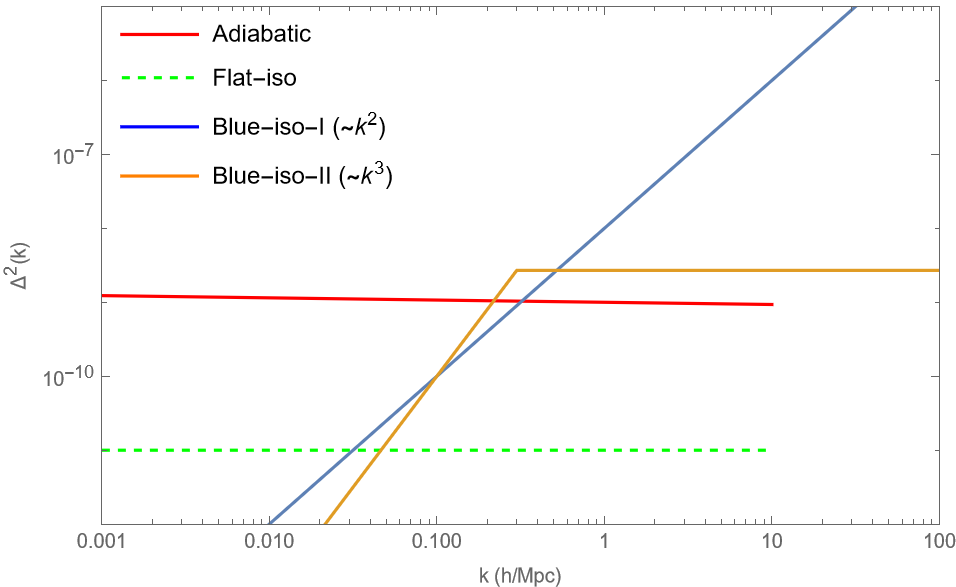 Large (niso > 2.5) blue-tilted isocurvature power spectrum from massive (m>H) spectator fields during inflation must have cutoff.

The cutoff scale naturally lies in the range around <~ 1h/Mpc
CDM isocurvature spectra with a cutoff <~ O(0.5)h/Mpc evade most constraints on small scales and hence are well-suited for LSS surveys
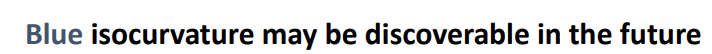 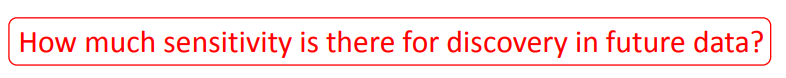 We will try to answer this in the context of Euclid and MegaMapper within EFTofLSS and biased tracer formalisms
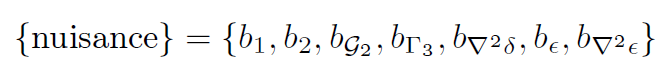 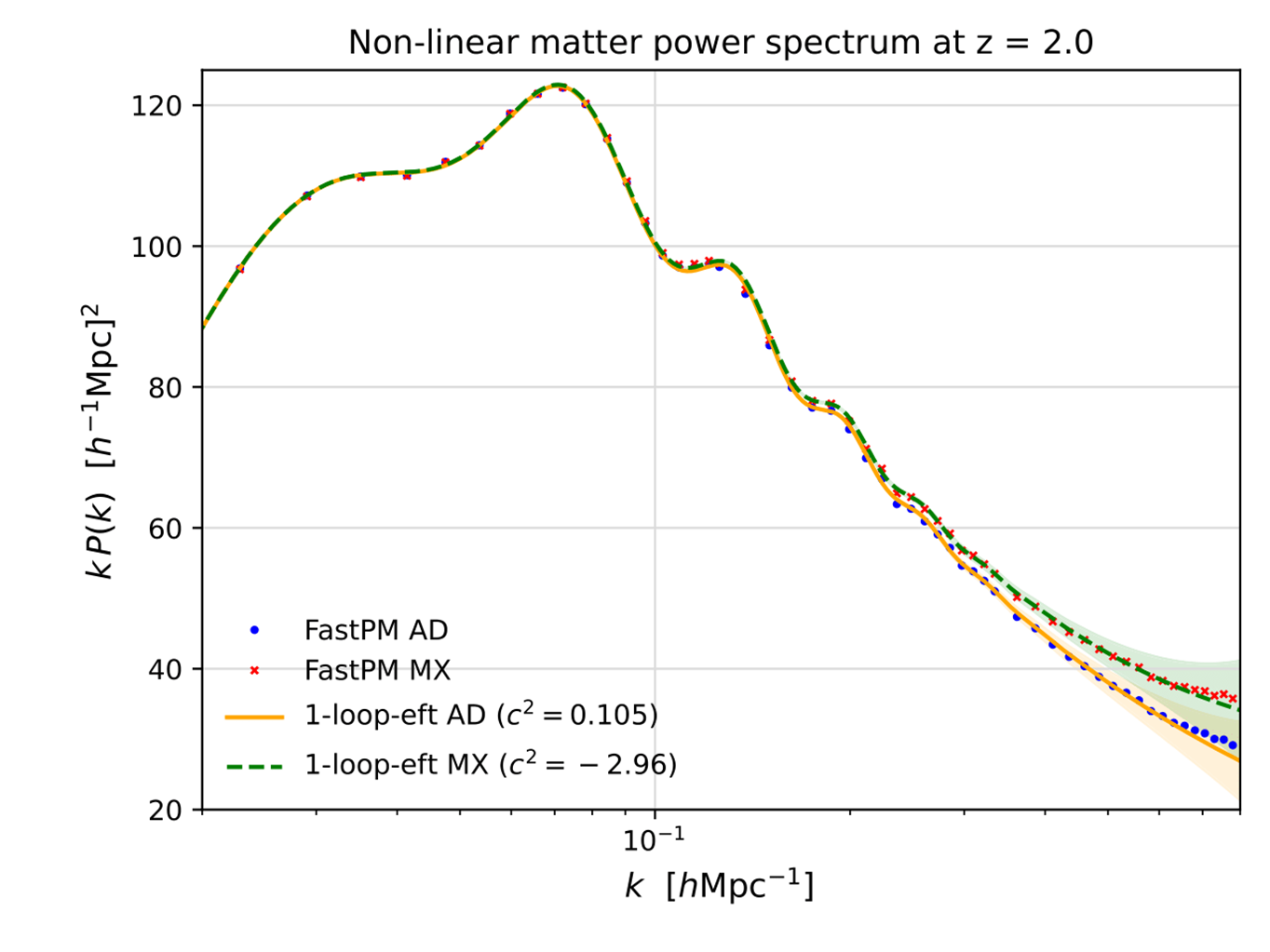 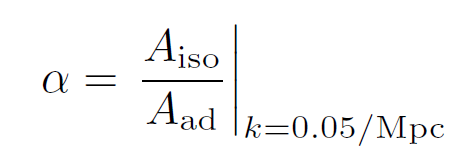 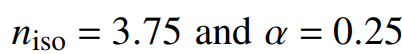 Estimates
Sai+2023
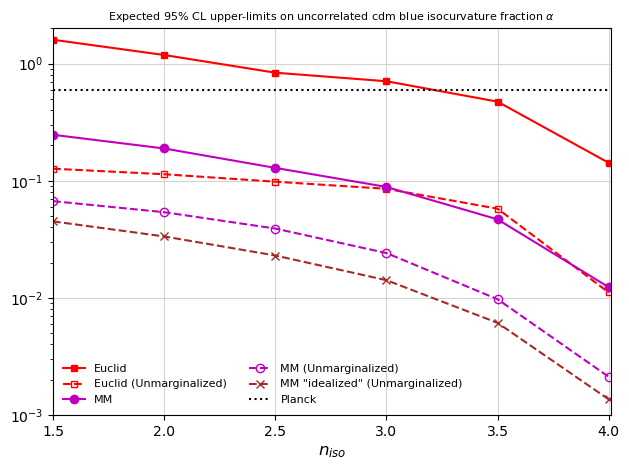 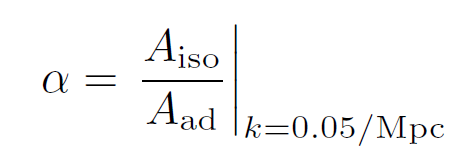 Planck
Additional factor of 2-3 improvement from RSD

Further improvement from strong priors on bias parameters
MM
Euclid
Factor of ~10 improvement expected from Stage5 surveys
Interesting science case…
“niso” can offer insights into the presence of spectator DM fields and their mass scales.

niso > 2.4 can imply time-dependent mass during inflation. [1509.0585]

Axionic blue iso can relax the constraint on                      parametric region

Can give large peaked power on small scales or oscillatory signals. 

NG signal?

Indication from c^2(z) EFT parameter?
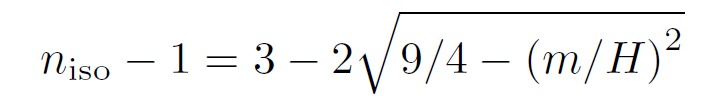 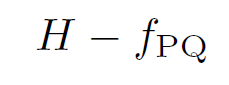 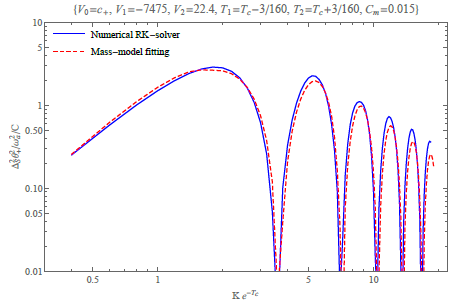 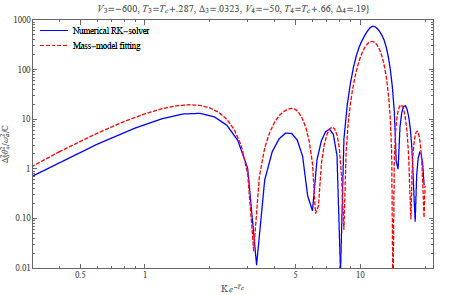 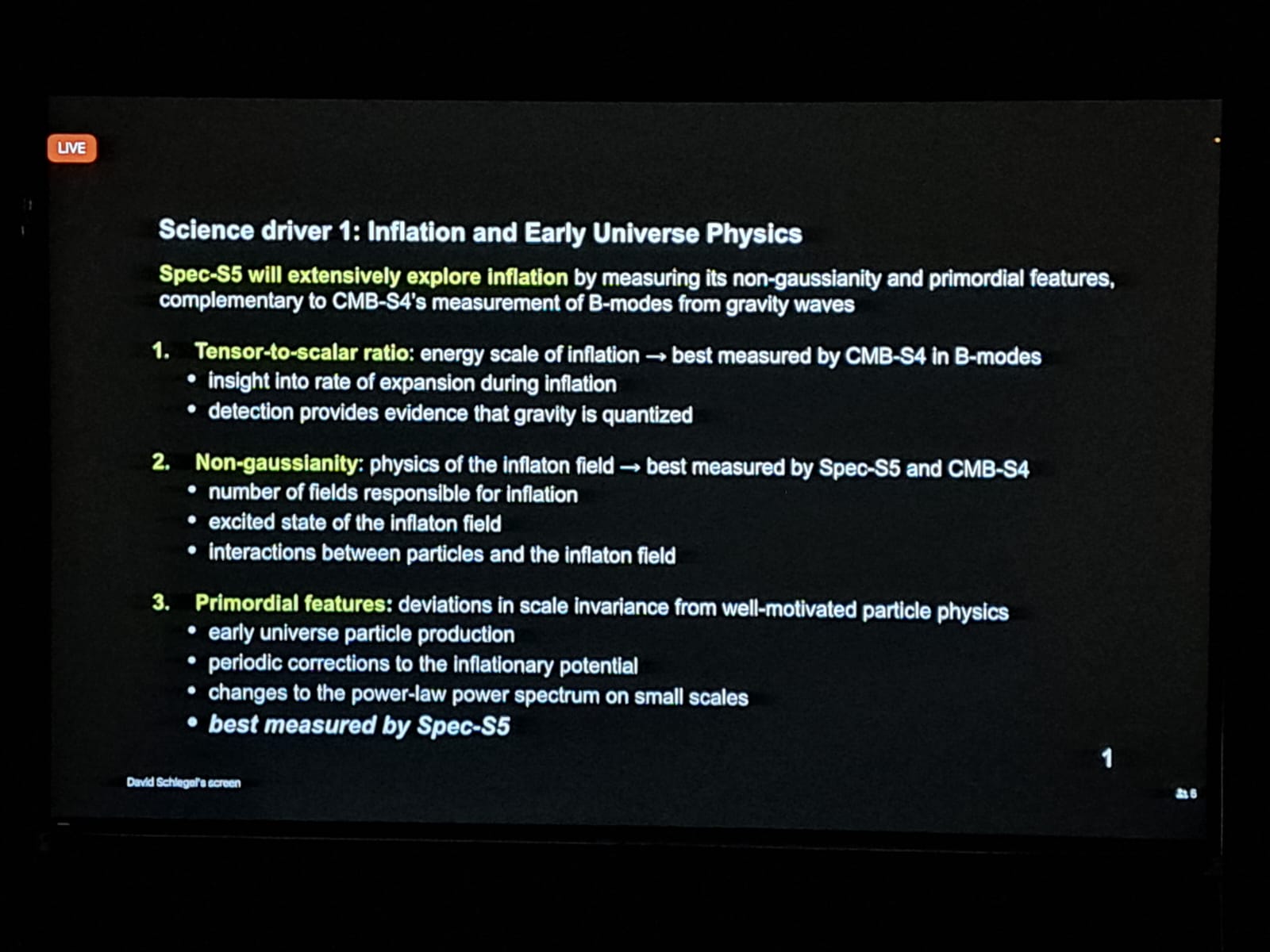 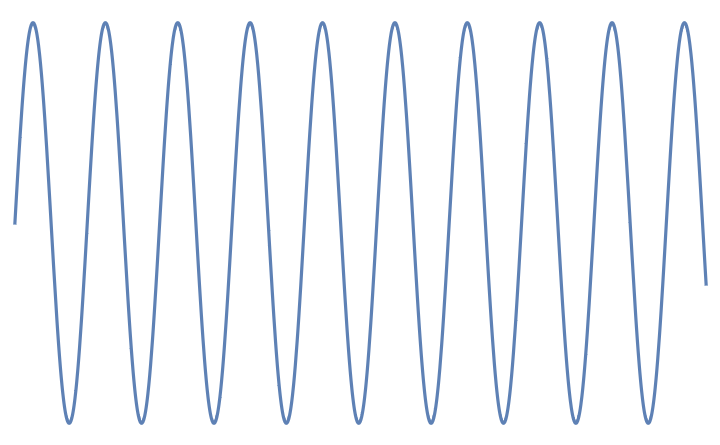 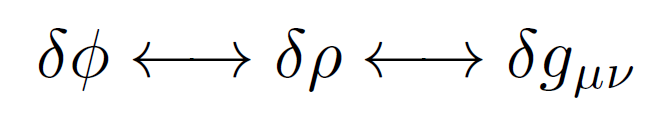 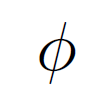 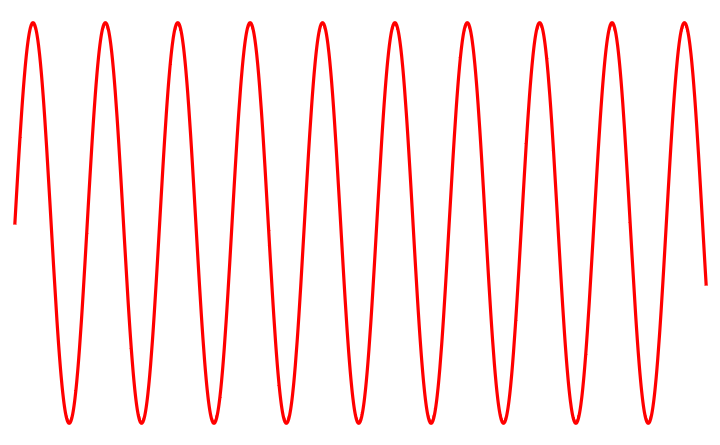 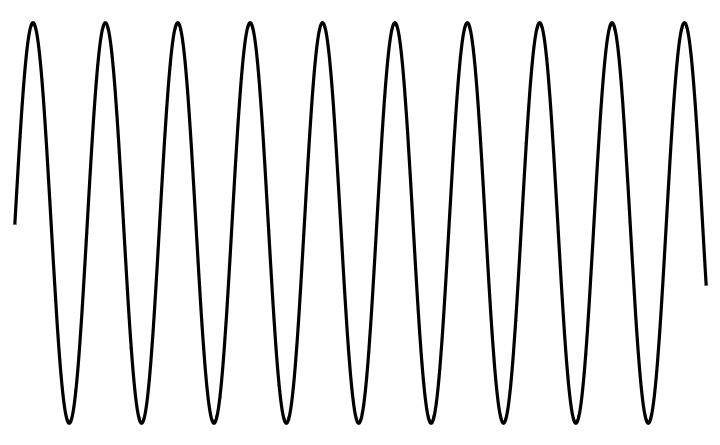 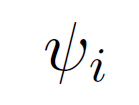 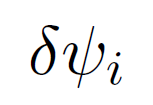 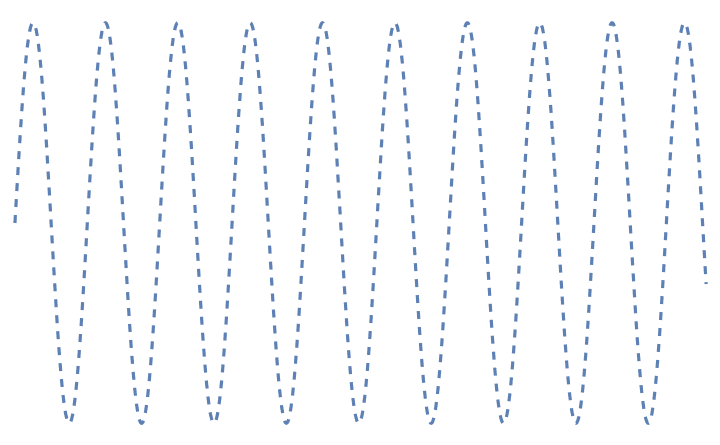 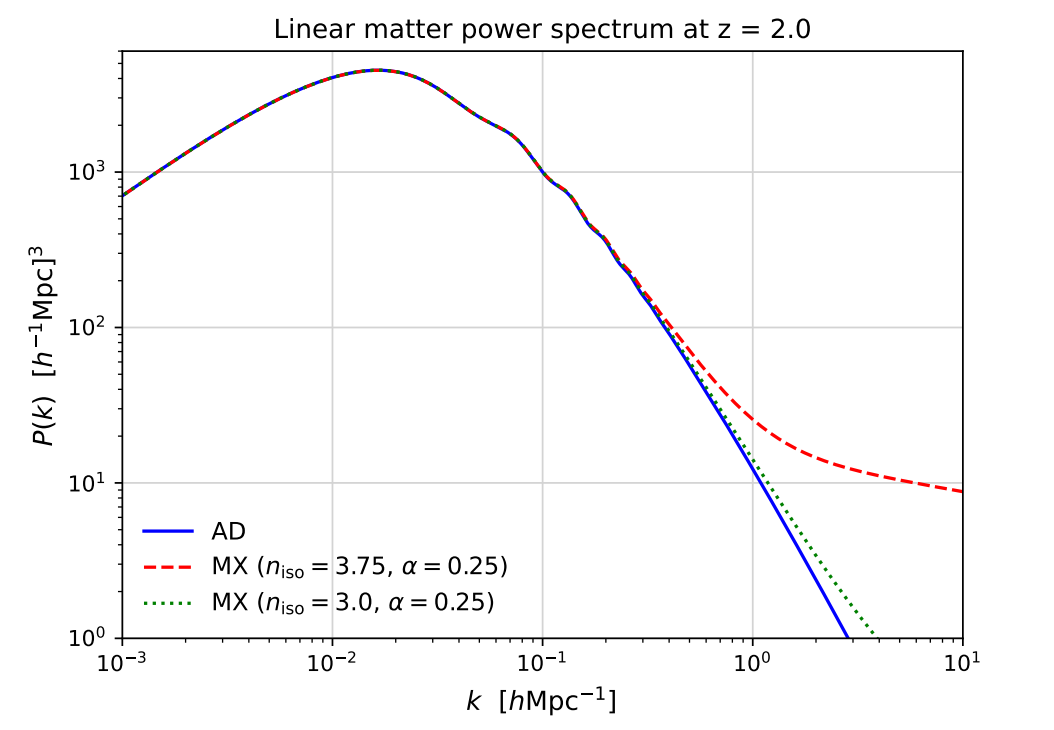 Talking points
Introduce isocurvature
CMB limits, flat isocurvature (not so interesting)
Blue iso- spectator (axion) – can be far more interesting
Requires more linear modes, hence higher redshift, require lower shot noise, 
Final money plot: show comparison b/w  Planck, Euclid and MM
Degeneracies (Laplacian bias, massive neutrinos, CC signals)